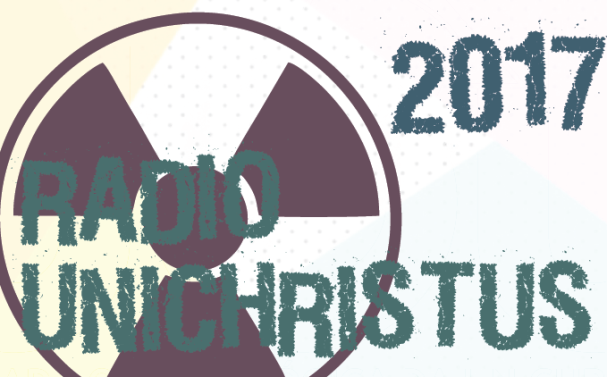 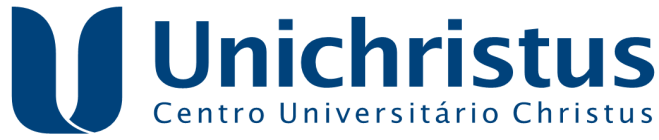 TÍTULO DO ARTIGO
NOME DO APRESENTADOR
NOME DOS DEMAIS AUTORES
NOME DO ORIENTADOR
FORTALEZA – CE
NOVEMBRO - 2017
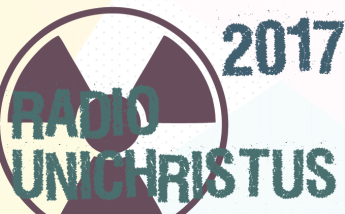 INTRODUÇÃO
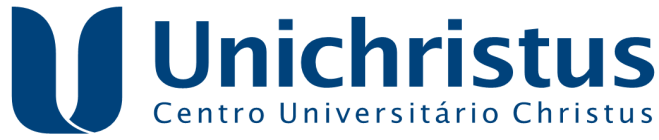 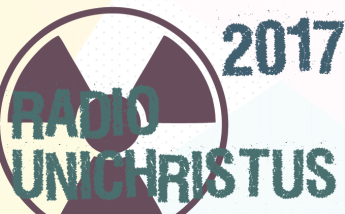 REVISÃO DE LITERATURA
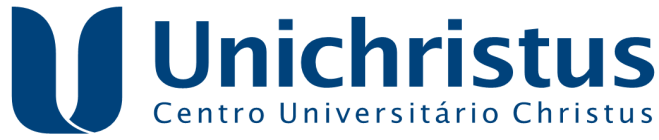 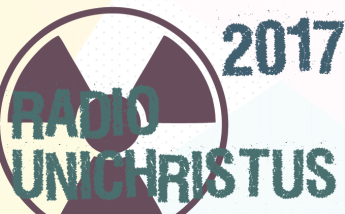 MATERIAIS E MÉTODOS/METODOLOGIA
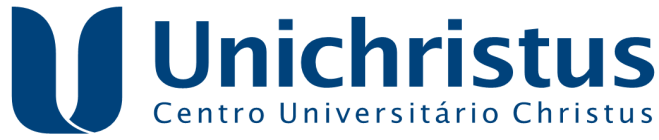 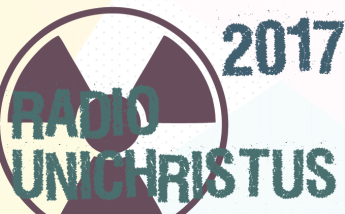 RESULTADOS
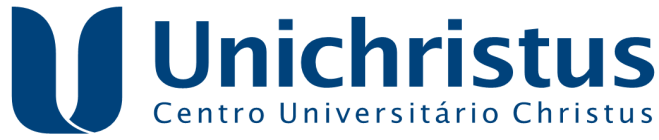 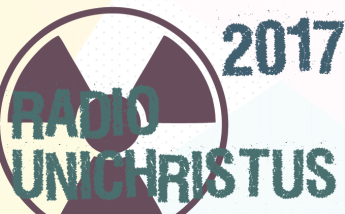 DISCUSSÃO
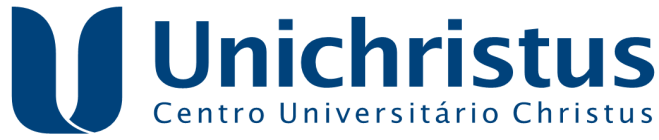 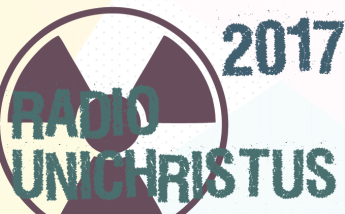 CONCLUSÃO
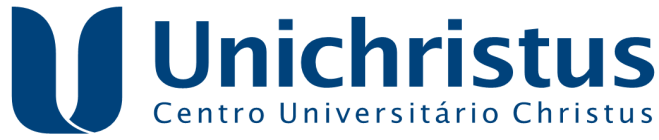